ПОРТРЕТ-зеркало души
МОУ СОШ №4 г. Печора
Учитель 
Цыганова Анна Ивановна
2011 год
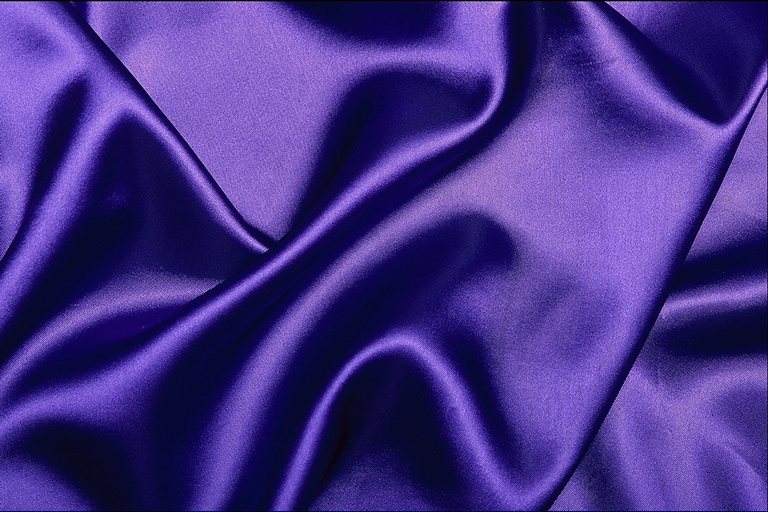 Познакомиться с историей возникновения портрета
Сформировать свое отношение к портрету
Формировать отношение к увиденному
цели:
цели:
цели:
проанализировать литературу по данной теме
определить основные этапы работы над портретом
задачи:
методы исследования:
Теоретический
экспериментальный
Многие великие умы человечества размышляли о тайнах и законах красоты, о природе прекрасного.
Портре́т (фр. Portrait ) — изображение или описание какого-либо человека либо группы людей, существующих или существовавших в реальной действительности, в том числе художественными средствами (живописи, графики, гравюры, скульптуры, фотографии, полиграфии).
Разновидности портрета
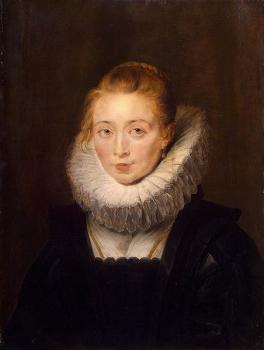 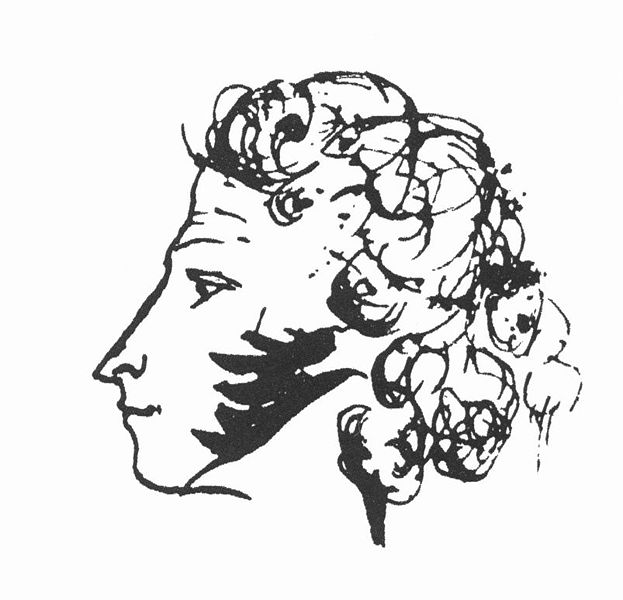 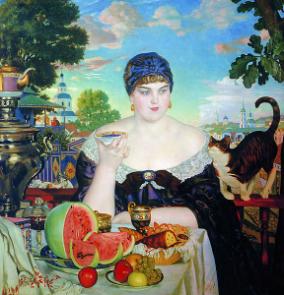 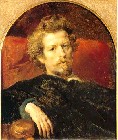 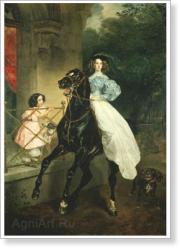 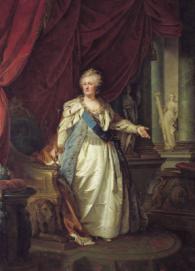 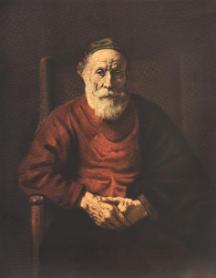 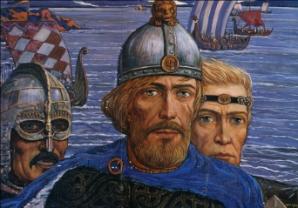 Виды портрета
Автопортрет
Портрет – картина, жанровый портрет
Парадный портрет
Камерный (психологический портрет)
Семейный портрет
Исторический портрет
              ВИДЫ ИСКУССТВ : 
    живопись, графика, скульптура
Из истории
 развития портретного     жанра.
Древний Египет
Первые портреты были созданы египтянами. Они выполняли религиозно-магическую функцию: душа умершего должна была покинуть тело, а затем вернуться после судилища богов к мумии своего владельца и поселиться в нём навечно. Необходимо было соблюдать и портретное сходство, чтобы душа могла отыскать то тело, из которого она вылетела.
  Конечно , огромные величественные изваяния создавались для увековечивания облика не простых людей, а правителей-фараонов, наместников бога на земле. Одним из известных портретов того времени является портрет Нефертити (около 1360 года до н.э.). Обыкновенные люди увековечивались в виде небольших скульптур.
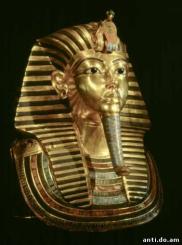 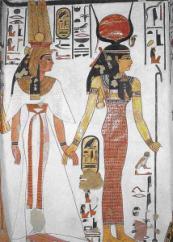 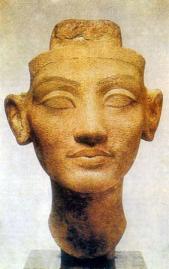 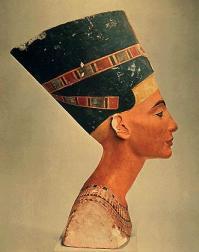 Без всякого сомнения, ее можно назвать одной из самых известных женщин древности,  воплотившей в своем нетленном образе идеалы женственности.  Она, почитавшаяся как живая богиня современниками, проклятая и забытая потомками, вновь "царствует" в нашем мире, напоминая о нескончаемой борьбе человека со временем и провозглашая неизменный идеал красоты. Ее звали Нефертити.
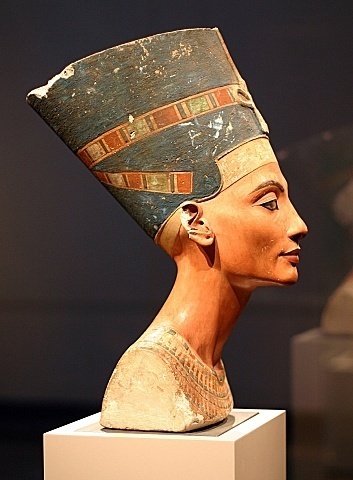 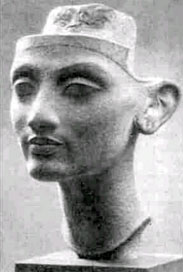 Фаюмские портреты — созданные в технике энкаустики погребальные портреты в Римском Египте I—III веков н. э  Они представляли собой надгробные изображения, выполненные в технике энкаустики
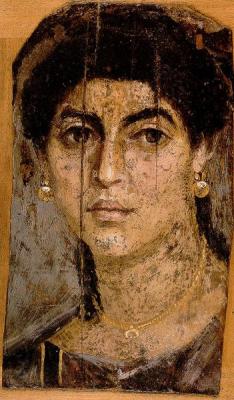 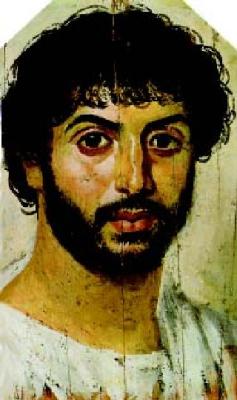 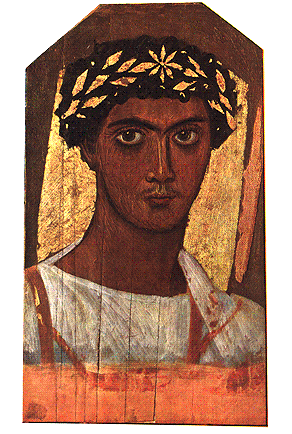 ДРЕВНЯЯ ГРЕЦИЯ
Римский скульптурный портрет
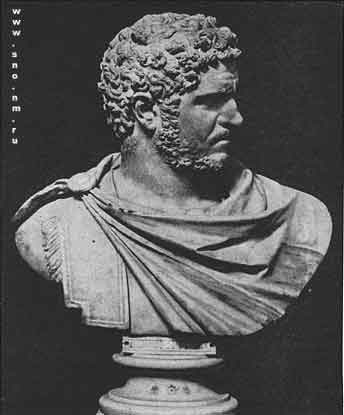 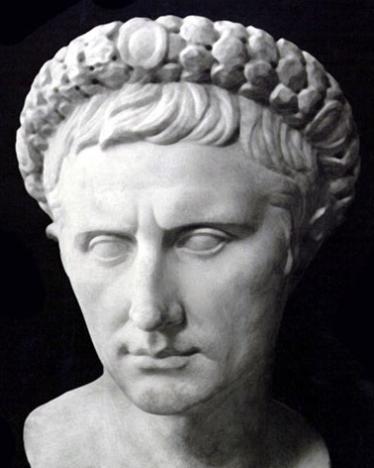 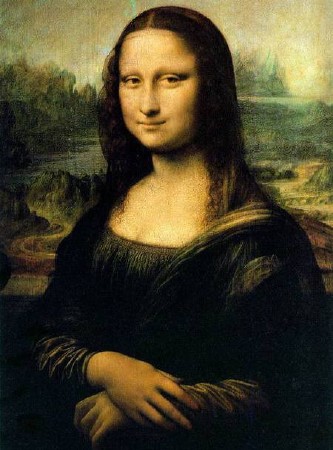 ВозрождениеЛеонардо да Винчи «Джоконда»
Западная ЕвропаРембрандт 1654
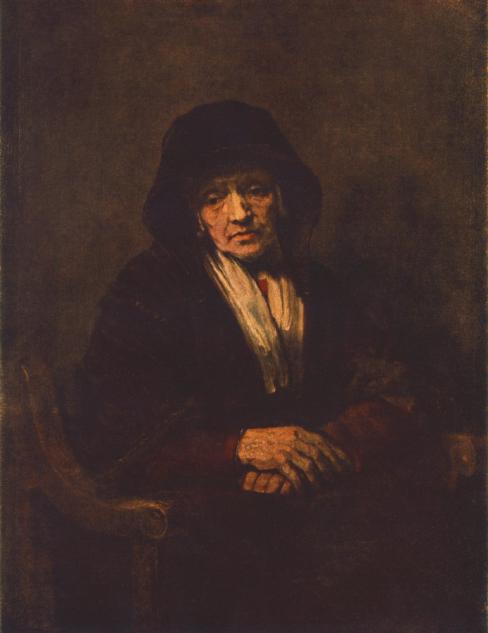 Россия             Парсуна
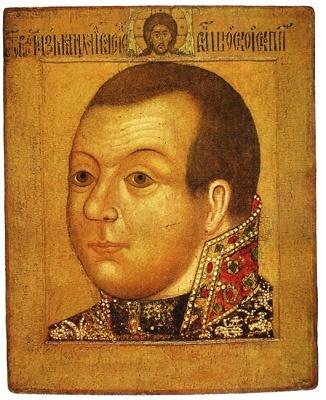 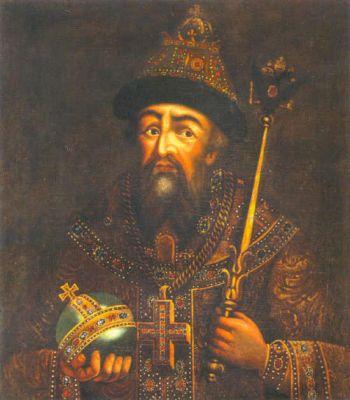 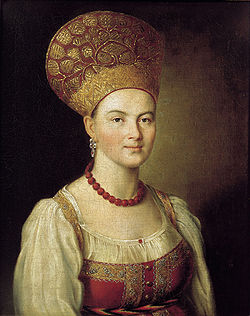 Портрет неизвестной крестьянки в русском костюме — одно из известнейших произведений русского художника Ивана Петровича Аргунова. Аргунов, сам происходивший из крепостных графа Шереметева, стремился показывать в портретах природную красоту и достоинство человека вне зависимости от его сословной принадлежности. Образ крестьянки в этой работе художника передан с пронзительной правдивостью и искренней симпатией. Наряд крестьянки Московской губернии (расшитый золотыми нитями кокошник, красный сарафан, тонкая белая рубаха, яркие украшения), а также бесхитростность и отсутствие всякой манерности говорят о крестьянском происхождении натурщицы. Её мягкие черты лица, приветливая чуть заметная улыбка и спокойная поза — всё подчёркивает скромность, открытость и доброту женщины из народа.Портрет отличается чёткостью рисунка, строгостью форм, продуманным соотношением цветов, характерными для классицизма, который явственно проявляется в зрелом творчестве Аргунова
Боровиковский Владимир Лукич Портрет М.И.Лопухиной 1797
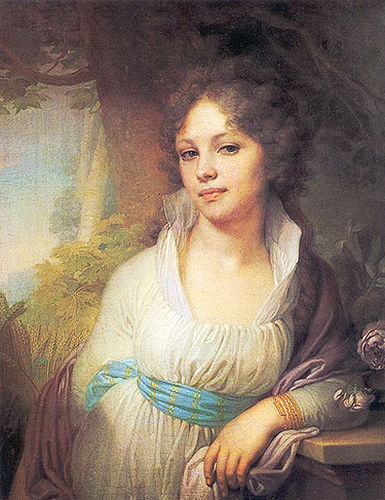 Она давно прошла, и нет уже тех глаз 
И той улыбки нет, что молча выражали 
Страданье - тень любви, и мысли - тень печали, 
Но красоту ее Боровиковский спас. 
Так часть души ее от нас не улетела, 
И будет этот взгляд и эта прелесть тела 
К ней равнодушное потомство привлекать, 
Уча его любить, страдать, прощать, молчать
.
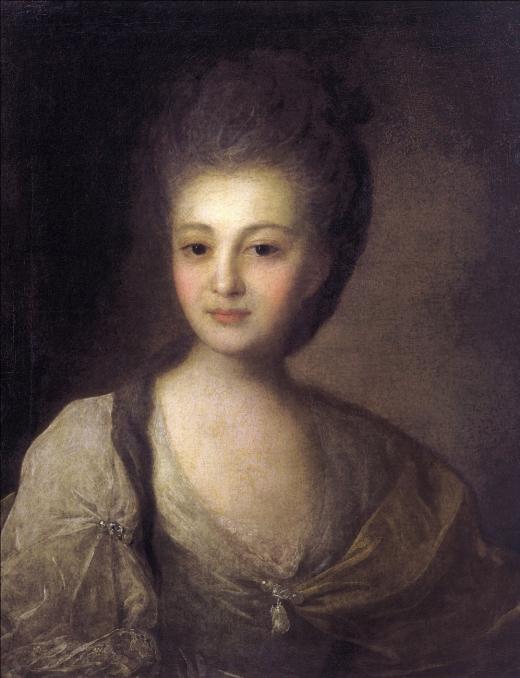 Николай Заболоцкий ПОРТРЕТ Любите живопись, поэты!Лишь ей, единственной, даноДуши изменчивой приметыПереносить на полотно.Ты помнишь, как из тьмы былого,Едва закутана в атлас,С портрета Рокотова сноваСмотрела Струйская на нас?Ее глаза - как два тумана,Полуулыбка, полуплач,Ее глаза - как два обмана,Покрытых мглою неудач.Соединенье двух загадок,Полувосторг, полуиспуг,Безумной нежности припадок,Предвосхищенье смертных мук.Когда потемки наступаютИ приближается гроза,Со дна души моей мерцаютЕе прекрасные глаза.
Крамской И. «Христос в пустыне»
"На сорок дней и ночей Христос удалился в пустыню от людей, от суеты мира с тем, чтобы в одиночестве и молчании подготовить себя для своего последнего Крестного пути -- собственным страданием искупить грехи людей.
 Так повествует Евангелие.Картину "Христос в пустыне" И.Н.Крамской считал главным своим произведением.
 Он поставил перед собой "дерзкую" задачу -- переосмыслить традиционное воззрение на образ Христа. "Это моя первая вещь. которую я работал серьезно, писал слезами и кровью... Она глубоко выстрадана"".
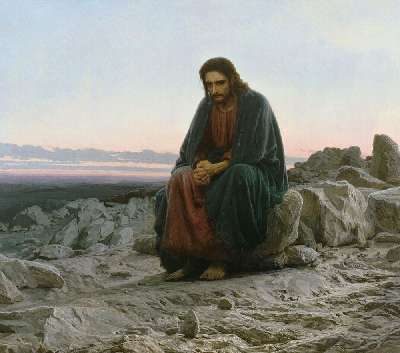 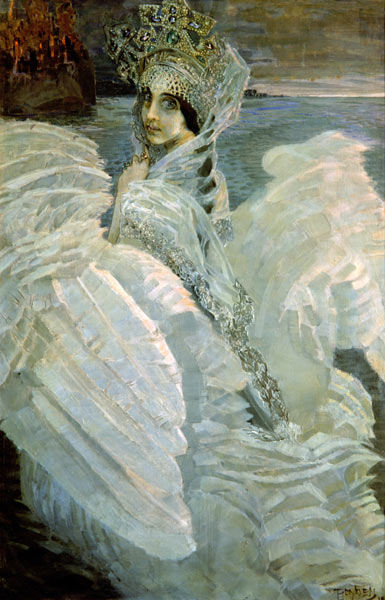 МИХАИЛ ВРУБЕЛЬ «ЦАРЕВНА – ЛЕБЕДЬ»
Вывод: «В хорошем портрете, написанном талантливым художником, можно увидеть лик эпохи».
Одно из важнейших качеств портрета – сходство изображения с моделью. Однако художник передаёт не только внешний облик портретируемого, но и его индивидуальность, а также типичные черты, отражающие определённую социальную среду и эпоху. Портретист проникает внутрь души человека, раскрывает его характер, чувства и взгляды на мир.
«Они думают, что я схватываю только черты их лиц, но я без их ведома спускаюсь в глубину их души и овладеваю ею целиком» 
                                                                          							Латур
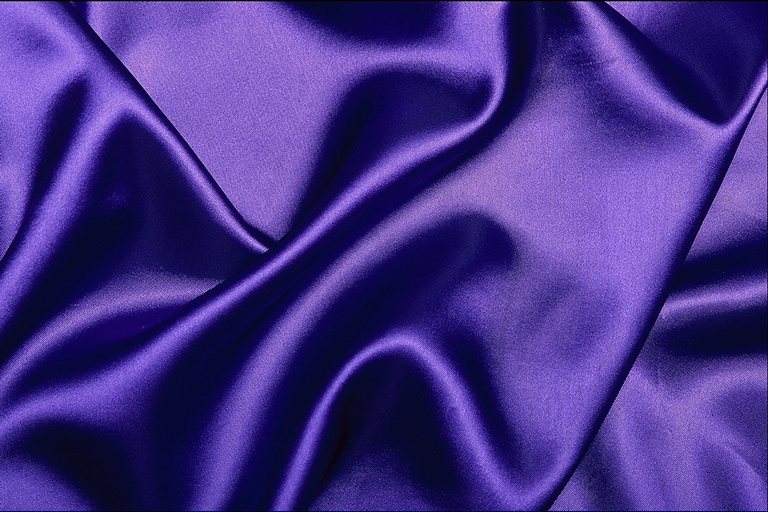 Вывод по результатам исследования
вывод
Портрет  является одним  из жанров живописи, в котором наблюдательный глаз художника-портретиста в мимике лица , в выражении глаз, в жестах и позе, в манере ходить, сидеть, одеваться, в окружающей обстановке видит проявления тех или иных черт характера, привычек, переживаний, настроений и чувств, то есть  внутреннего состояния  человека.
Портрет – одна из главных тем в графике.
*подготовительный рисунок
* набросок
* станковый портрет
* контурный рисунок
* силуэт
              Средства художественной выразительности:
Линия                  Штрих                 Тон

                МАТЕРИАЛЫ:
КАРАНДАШ ,УГОЛЬ,  ЦВЕТНЫЕ КАРАНДАШИ, МЕЛКИ, ПАСТЕЛЬ, АКВАРЕЛЬ, ГРАВЮРА
Есть лица –подобья ликующих песен, 
Из этих как СОЛНЦЕ , сияющих нот 
Составлена песня небесных высот!
пастель (фр. pastel, от лат. pasta — тесто) "сухая живопись" мягкими цветными мелками, которые изготовляются из пигментов, мела и связующих. В процессе изготовления пастельных карандашей их незасохшая масса выглядит как тесто, паста - отсюда и произошло название. У пастели множество нежных оттенков каждого цвета. Для пастели используется тонированная шероховатая бумага.
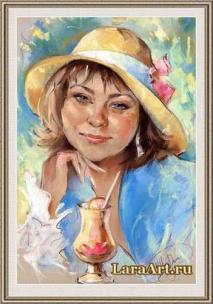 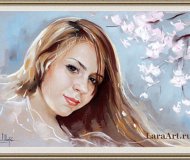 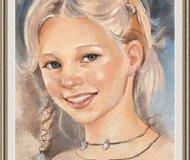 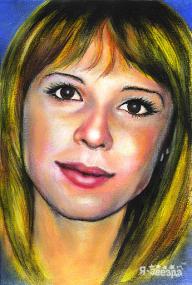 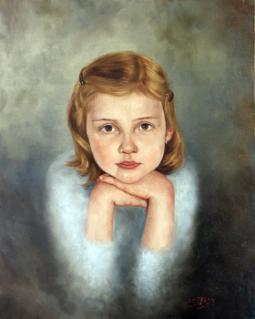 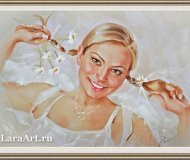